My Cup Overflows
Text: Eph. 3
Psalm 23:5
The Psalmist says that my cup overflows.  
Do you ever feel overly blessed to be a Christian?
We are “over-receivers”
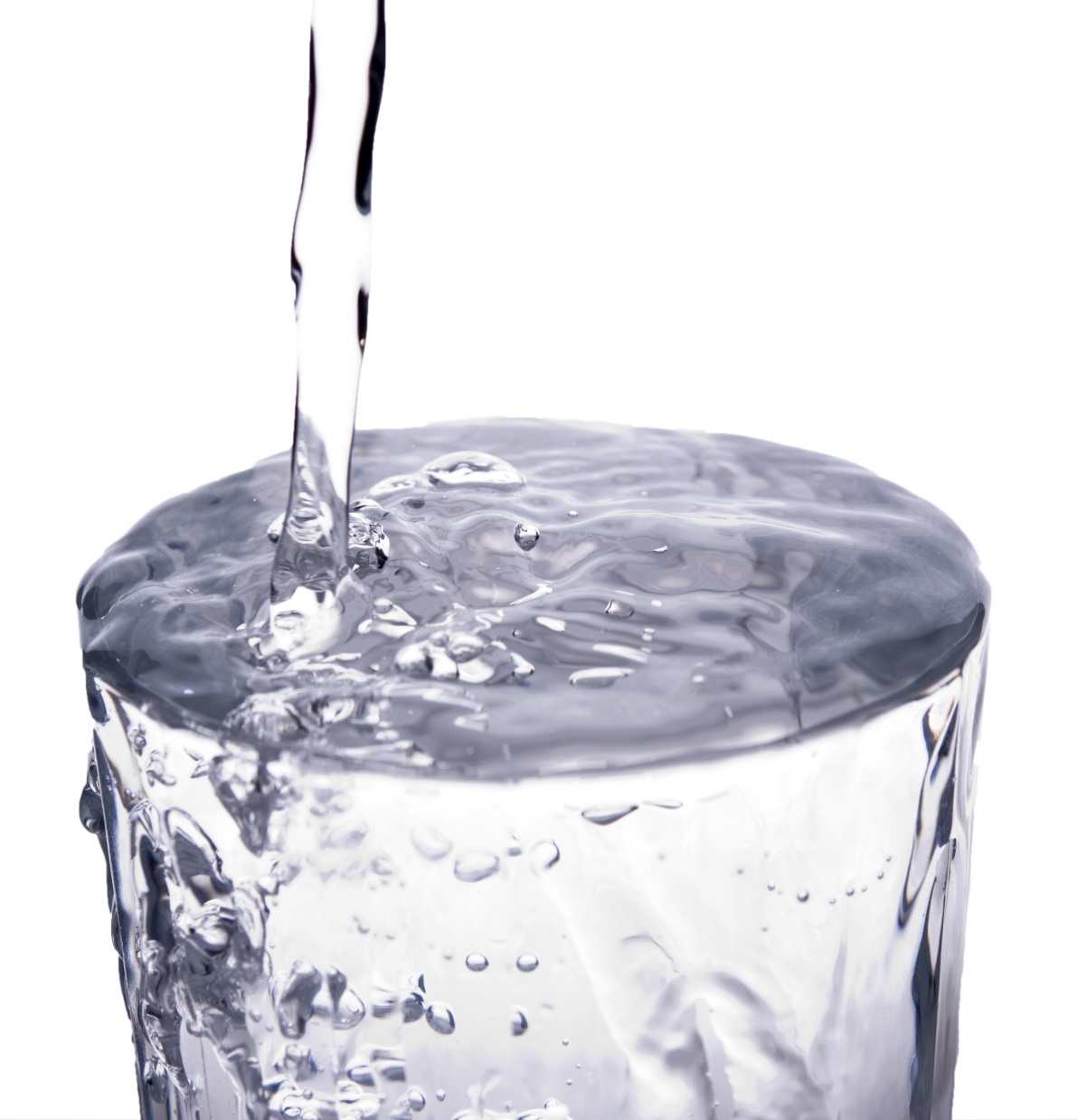 My Cup Overflows
List of what has been received:
Gentiles and Jews are given the mystery of Christ.
Paul received apostleship
We all have access to Jesus
We are the beneficiaries of incalculable love
We have been empowered beyond imagination
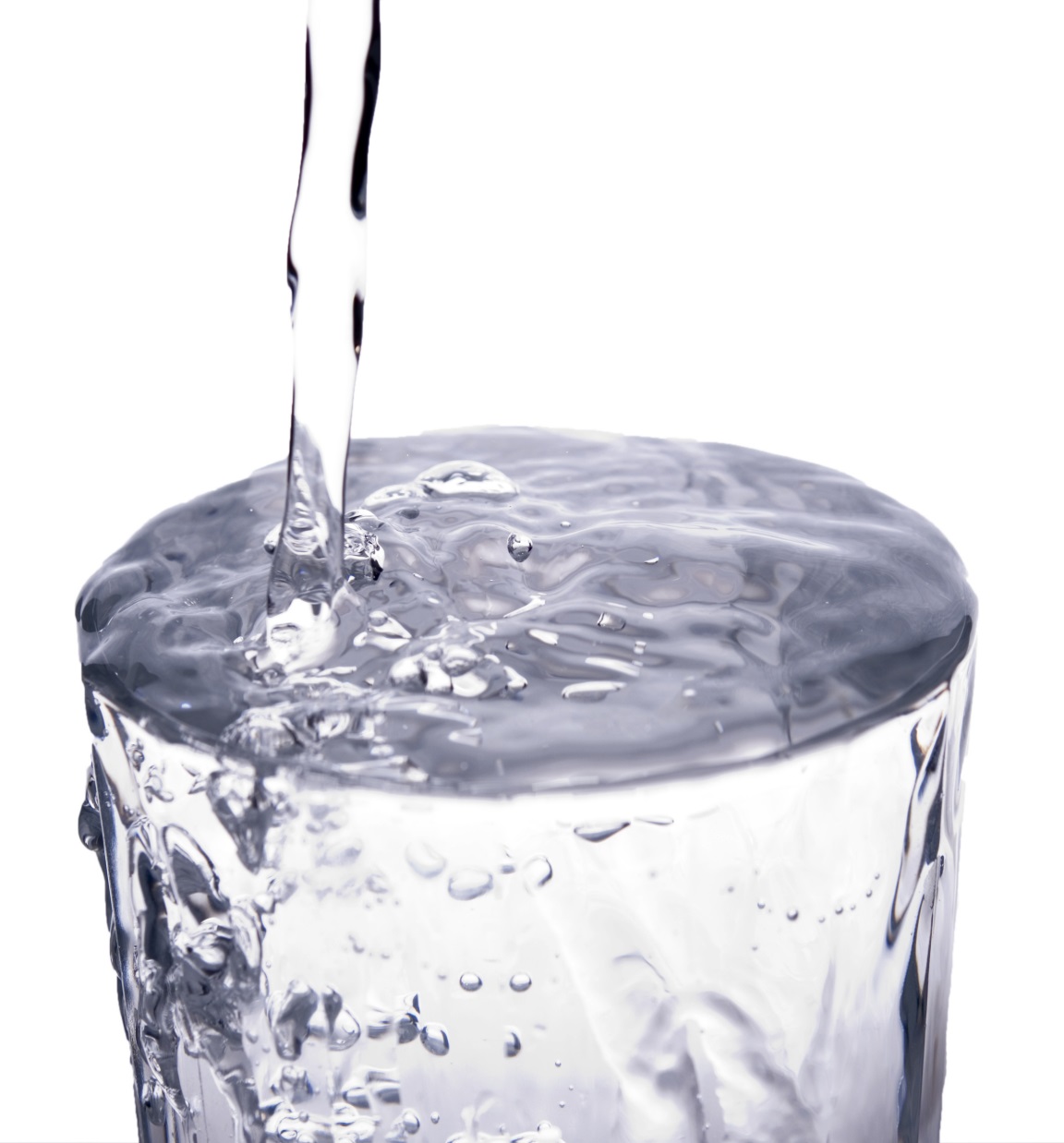 My Cup Overflows
Analysis of the text
You can know the truth
It has been written down
It can be understood
It is not confusing
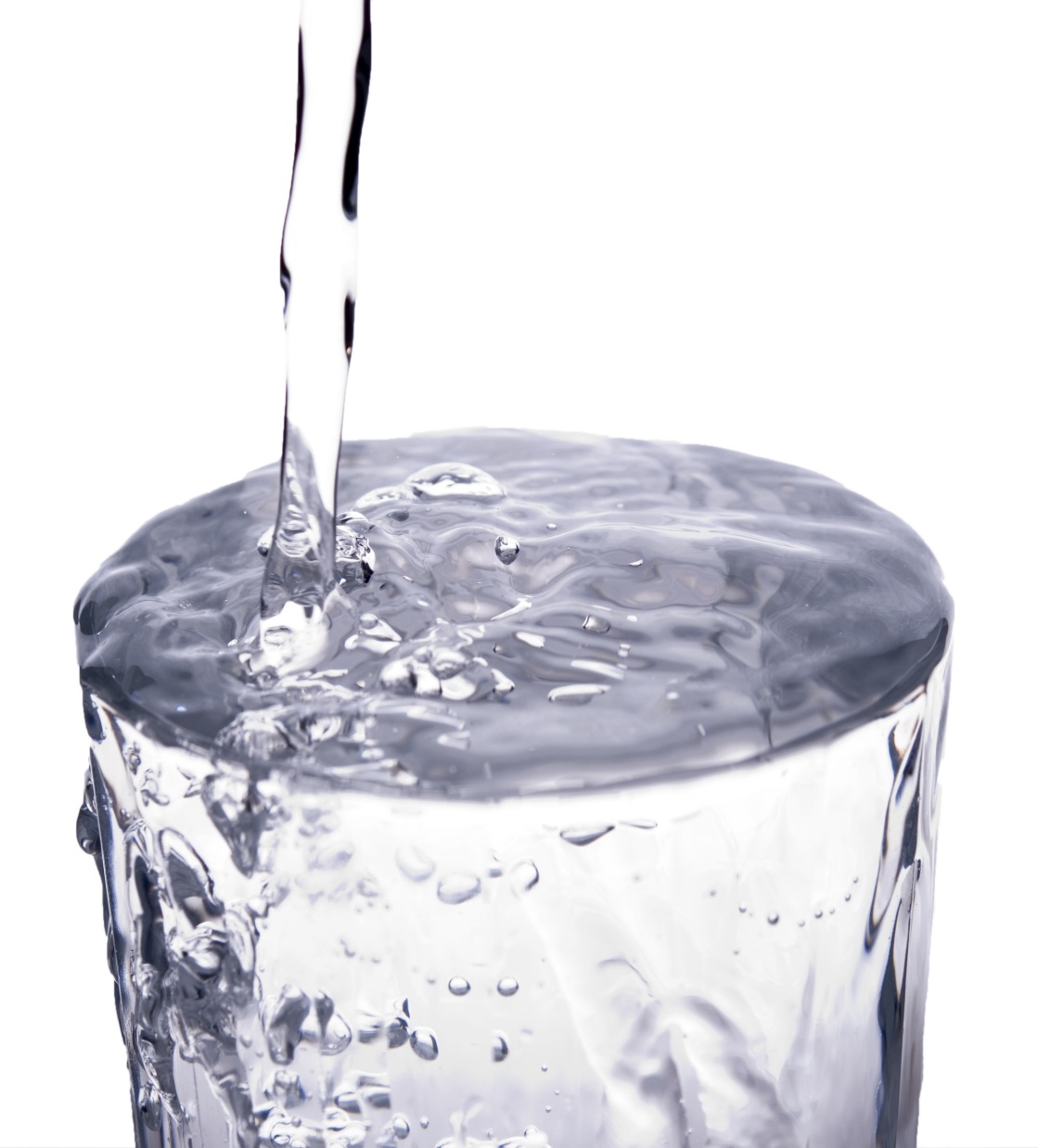 My Cup Overflows
Analysis of the text
God’s intentions for his people
To receive his wisdom
To receive freedom
To receive access to Him.
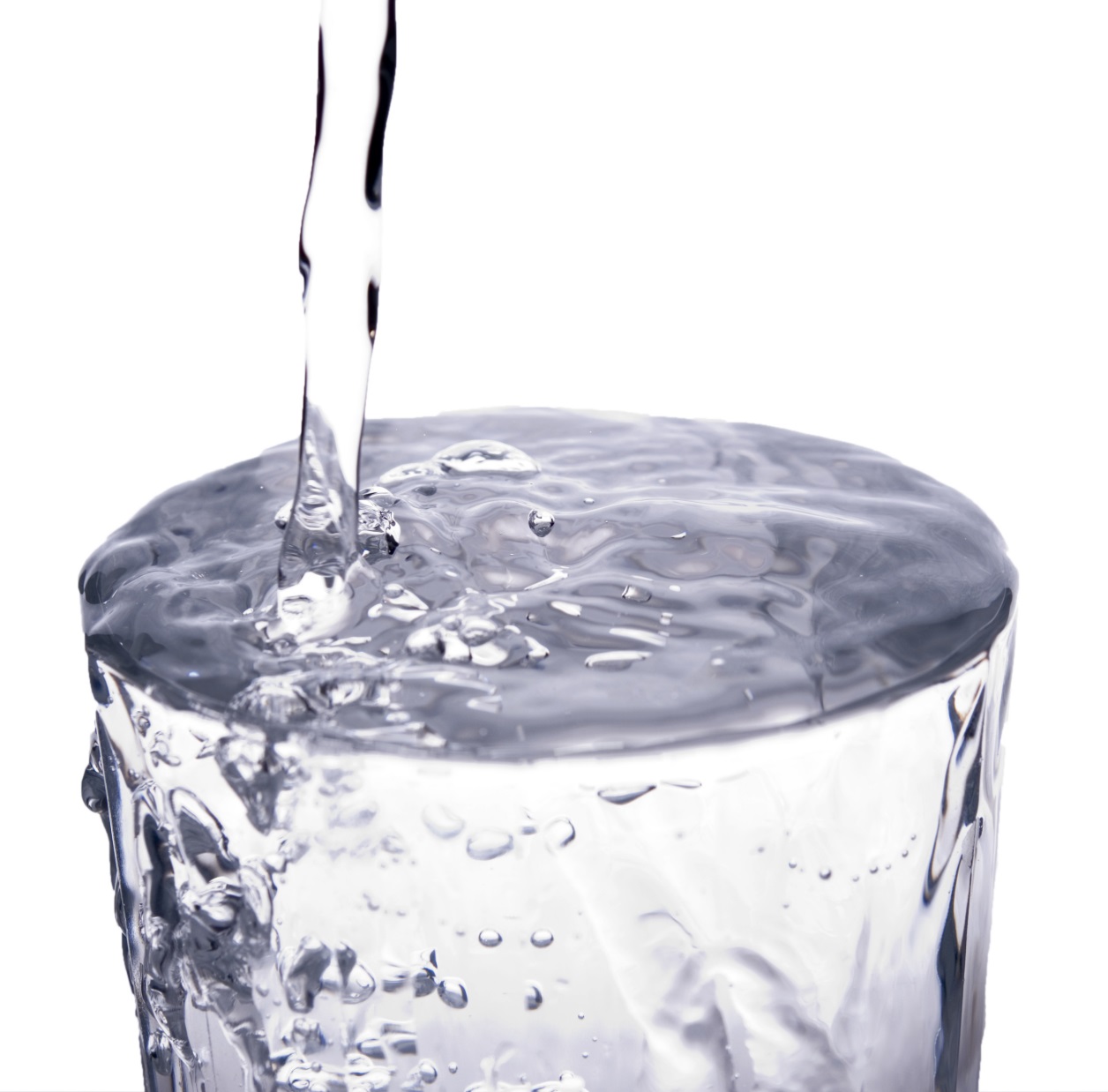 My Cup Overflows
Analysis of the text
How God helps his people
Strengthens us 
Loves us 
Empowers us